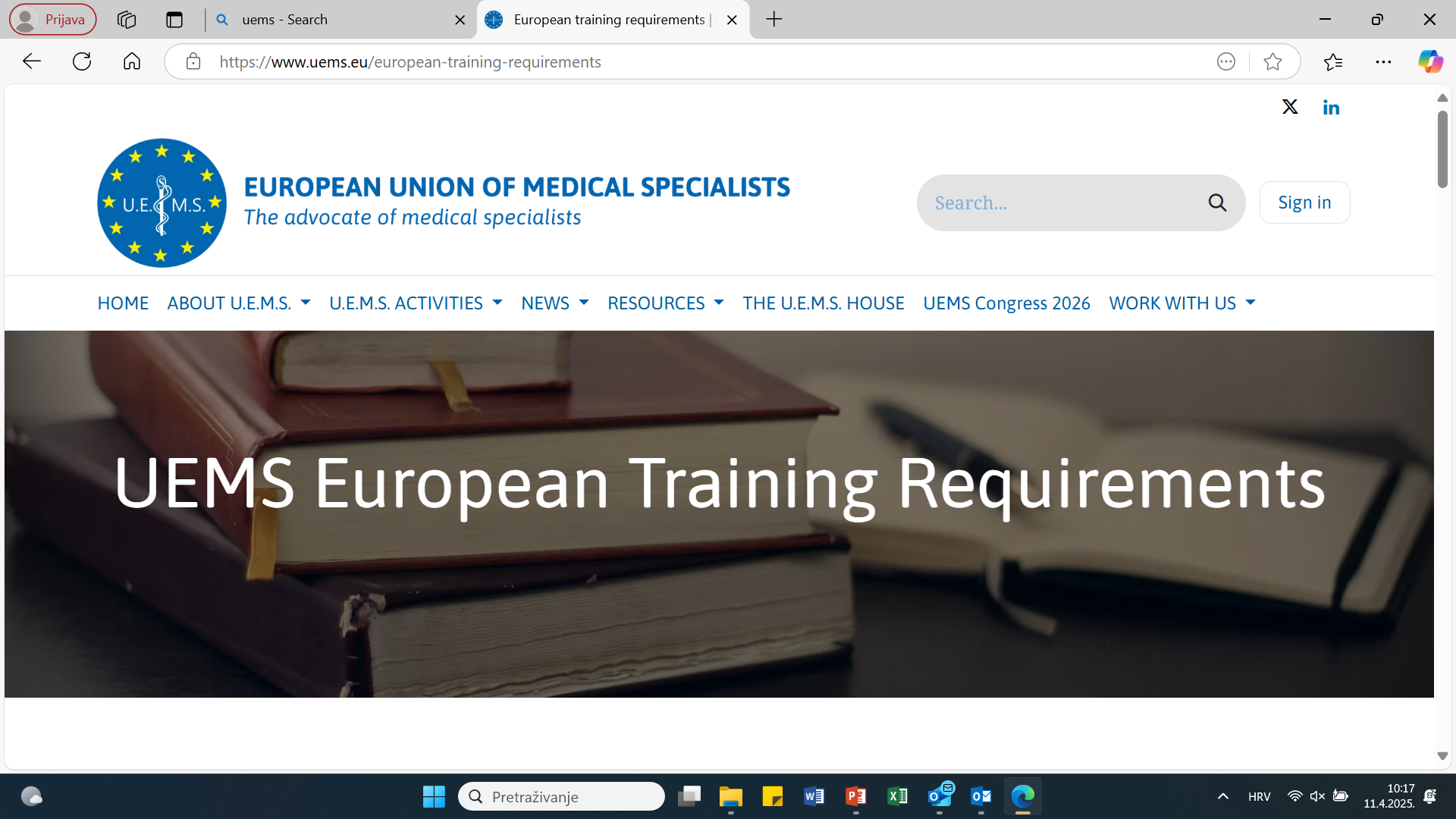 UEMS SECTION OF LABORATORY MEDICINE / MEDICAL BIOPATHOLOGY
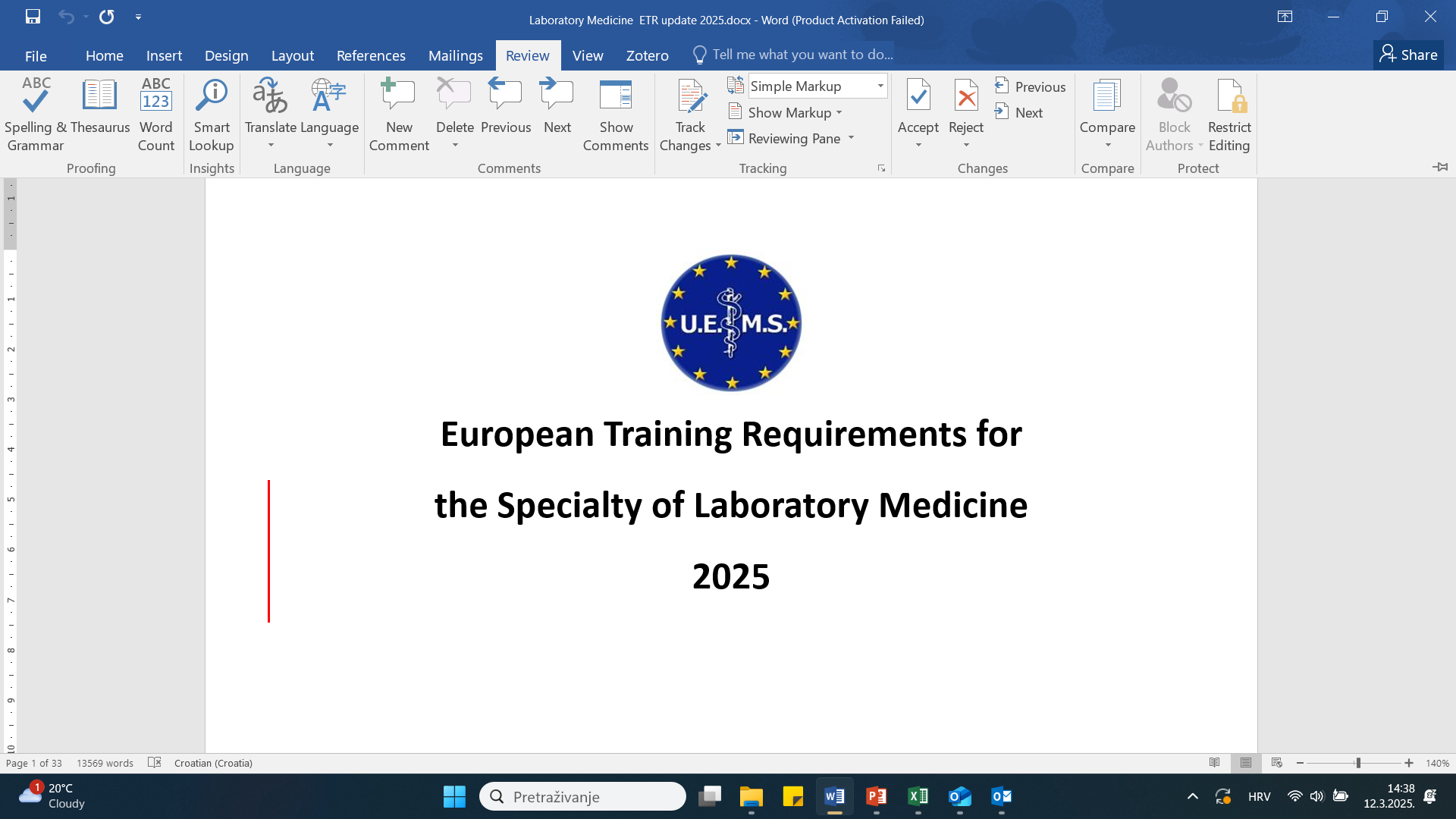 Main Points
Laboratory Medicine is one of the most heterogeneous specialties in Europe 
There is a lot of potential for overlap in individual countries
The ETR takes account of the heterogeneity and overlap
The ETR is a living document and will take account of the discussions at the Laboratory Diagnostics Interest Group
Recognition of Professional Qualifications Directive EU 2005/36 Annex V
Headings for specialty of laboratory medicine include two generic names
-Biological chemistry
-Clinical biology

National names for the specialty also reflect diversity in practice

In individual EU countries the specialty may include all or some topics in different scopes: 
Clinical chemistry / medicial biochemistry / clinical pathology
Laboratory hematology
Medical Microbiology
Laboratory Imunology
Laboratory genetics and genomics
Medical transfusion
EU SETTING – DIVERSITY OF PRACTICE IN HEALTHCARE SERVICES
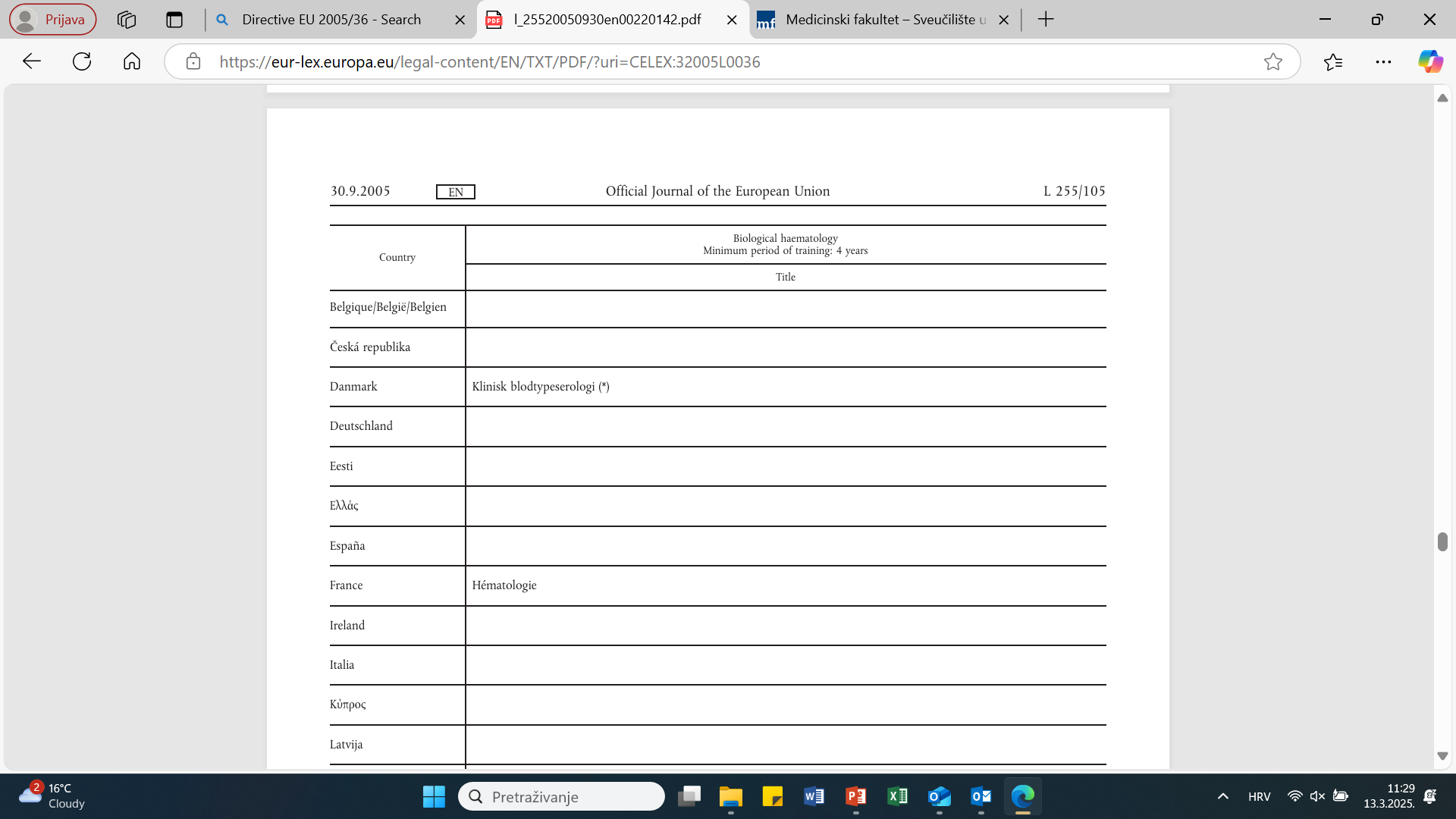 Recognition of Professional Qualifications Directive EU 2005/36 Annex V
Laboratory Medicine - two generic names
-Biological chemistry
-Clinical biology

Medical Specialties not in Annex V
-Transfusion Medicine
-Laboratory Immunology
Discussion with colleagues from other specialties involved in laboratory investigations
Overlapping
Competencies
Techniques, methods
Results
Interpretation
Anatomical Pathology
Medical Genetics
Medical Microbiology
….
Section for Medical Microbiology, Truls Leegaard President
Laboratory Medicine
What should the ETR describe?
Laboratory Medicine covers various disciplines that also exist as separate specialties in many European Countries. The ETR in Laboratory Medicine therefore describes what a candidate should know as a minimum, indicated by a minimum training time in each discipline. As Laboratory Medicine covers a variety of disciplines, which in some cases also exist as separate specialties, it is not expected that a candidate trained in Laboratory Medicine should know as much as one trained in one of the disciplines covered by Laboratory Medicine. My advice is that therefore a curriculum in one of the disciplines cannot cover the same as the curricula in the separate specialties, but should be more general.
Of course subspecialisation is possible, and if a candidate wants to focus on one of the disciplines, further training in that discipline is needed, and the candidate should look to the separate specialty for further training, e.g. Medical Genetics or Medical/Clinical Microbiology. To give an example, training in Medical Microbiology requires a year of clinical infection training (can be in a department of Infectious Diseases, Paediatrics or Intensive Care – departments with lots of infections). Training in Laboratory Medicine can never cover such training, but such clinical training should be sought by candidates in Laboratory Medicine when wanting to subspecialise in Medical Microbiology after finalising training in Laboratory Medicine.
Overlapping of knowledge and competencies -Guidelines for tests and investigations performed by several medical specialists
This statement was prepared by the Laboratory Diagnostics Interest Group  members to support diversity and overlapping in healthcare in EU states for laboratory tests and investigations. This refers primarily and mostly to the topic of molecular diagnostics as it can be practiced by several medical specialties and also reflects national traditions and customs in laboratory diagnostics. 
For example, a diagnostic test or method can be performed and results provided by a medical specialist in Laboratory Medicine (or equivalent of national term for this specialty), Anatomical Pathology, Medical Microbiology, Medical Genetics, Transfusion Medicine or Laboratory Immunology (the latter two are not specialties that are listed in the EU Directive 36/05). Similarily, another example is use of ultrasound in clinical investigations performed by several medical specialties, e.g. Radiology, Internal Medicine, Paediatrics, Nephrology, Nuclear Medicine, Obstetrics & Gynecology and others.
In line with the UEMS document on overlapping in healtcare, „Managing Overlapping Competency and Knowledge within UEMS European Training Requirements (ETRs)”
Practical-Approach-to-Overlapping-Knowledge-or-competencies-in-ETRs (1).pdf
distinction should be identified between knowledge and competencies for the topics considered in overlapping of ETR documents. In the case of provision and practice of laboratory tests and investigations we have to acknowledge that up to date training of medical specialists covers the necessary knowledge and also the competencies. This is included in the respective ETRs. Overlapping in practisc of techniques and the provision of results on various specimens may vary between specialties and EU countries. It should be emphasized that depending on the medical specialty the investigation will provide a result and in some instances also the diagnosis. Interpretation of the investigation results also depends on the knowledge and competencies of the medical specialist, and also on national healthcare environment.
This statement is intended to recognise and support the issue of overlapping in laboratory diagnostics as a direct outcome (i.e. competency) of medical specialist training, which is also related to the national healthcare provided for the population. If the competencies of specialist training include laboratory investigations, overlapping should be supported as it provides healthcare services.
Examples:
-Tissue sample for molecular diagnostic tests – the result and interpretation will depend on the specialist, i.e. medical specialist in Anatomical Pathology provides also description of the tissue and diagnosis, and Laboratory Medicine specialist a result as a minimum required;
Genetic testing interpretation may be provided by both Laboratory Medicine specialist and Medical Genetics specialist, the latter additionally providing comprehesive clinical and medical assessment and advice;
Testing in Medicial Microbiology can be provided by specialist in Medical Microbiology or Laboratory Medicine with the appropriate competency;
“Overlap of knowledge and competencies is part of modern specialist practice.” With this in mind limiting a technique, method or result to a specialty would be counterproductive not only for reasons of modern medicine but also due to awareness of diversity in healthcare services in the EU countries.
For example, a diagnostic test or method can be performed and results provided by a medical specialist in 
Laboratory Medicine (or equivalent of national term for this specialty), 
Anatomical Pathology, 
Medical Microbiology, 
Medical Genetics, 
Transfusion Medicine or 
Laboratory Immunology

To recognise and support overlapping in laboratory diagnostics as a direct outcome (i.e. competency) of medical specialist training, which is also related to the national healthcare provided for the population. If the competencies of specialist training include laboratory investigations, overlapping should be supported as it provides healthcare services.
Ute Moog, ETR Review Committee, Comments for submitted ETR
Thank you very much for this draft update of the ETR for the Specialty of Laboratory Medicine. Overall it is very well written, offers valuable information about the desired European training requirements for the specialty and is well readable.It follows the recommended structure, including the current version of the preamble, and UEMS guidelines. The specialty has been well described.In the trainees section, general competencies are described according to the CanMeds framework (p11). It contains an extensive description of formative assessment tools (p12-14). A European exit exam has not been included but is said to be an aim for the future (this can perhaps be stated more explicitly). The duration of training of 5 years, one of which in clinical care, exceeds the requirement formulated by the European Directive, but is recommended comprehensibly.Requirements for trainers are briefly but sufficiently listed.Requirements for training centres are listed sufficiently. Next to general recommendations, the recommendation is given of at least 2 and max 5 trainees in an institution.This draft ETR comprises general requirements or recommendations at several places (e.g. logbook/portfolio to be etablished by national authorities but the general content is listed (p12); e.g. requirements for training centres (p16)), but this is probably due to the wide spectrum of the specialty and the heterogeneous situation throughout Europe.The ETR review committee recommends to take the following points into consideration:• To add a version/year to the title• The ETR would profit from the addition of information on the revision process (what was in the focus of the revision process, how was it done etc.), in particular for colleagues who are familiar with the previous version.• Most of the text entitled ‚Theoretical knowledge‘ (p9) can probably be moved to‘Content of training and learning outcomes‘ (p8).• Would it be reasonable to add a trainer:trainee ratio?• Last but not least: 7 EPAs are said to be included (p11). However, these are not EPAs but chapters of the syllabus. Adding to the 4 usual levels of competence (p10), Entrustable Professional Activities (EPAs) form a higher level of competence, and at the same time go beyond as they connect the competency framework to the workplace. EPAs are defined units of professional work that can be entrusted to a trainee once he/she has demonstrated sufficient competence to perform the activity independently, without assistance or need for advice. They are not expected to cover the whole breadth of the specialty. EPAs combine multiple competencies for a specific unit of practice, and are observable and measurable in their process and outcome. – The UEMS highly recommends the introduction of EPAs into an ETR. For the time being, we suggest to add a short outlook to this draft ETR that states the requirement of EPAs to be developed for the future and other future aims.
EPAs not expected to cover the whole breadth of the specialty. 
EPAs combine multiple competencies for a specific unit of practice…
Specialty of Laboratory Medicine and its Aims
A medical doctor specialist in laboratory medicine provides his/her services in healthcare by appropriate laboratory tests and medical interpretation, quality control and patient safety within the remit of medical laboratory and direct patient care as outcome of laboratory results. 

Healthcare services between EU member states differ based on culture traditions and healthcare needs so it is not a surprise that the scope of practice of medical doctor specialists in laboratory medicine varies between and within countries (Annex V EU Directive 36/05). 

Harmonization of competencies in some or all topics covered by laboratory medicine together with EU professional mobility supports equivalence of healthcare standards and safeguards.
Competencies of a specialist in Laboratory Medicine according to CanMeds Framework
Medical Expert – basic training medical knowledge on the function of human body in health and disease. Rational and appropriate use of laboratory tests within the capacity of current knowledge of medical sciences and according to the national healthcare requirements and scope. The trainee must be capable of summarizing and interpreting the available patient information and laboratory and other investigation results, including the recommendation and interpretation of laboratory tests to both patients and other medical specialists. The trainee should achieve competence in making diagnostic conclusion  feeding into the subsequent investigation and treatment. Direct involvement in various and specific aspects of patient care.
Communicator – communication skills in relationship to healthcare professionals and patients, patient representatives and advocacy groups. Support and enhance collaboration with other medical professionals. Mutual and respectful collaboration at all times.
Collaborator – skills required for successful teamwork within the various healthcare settings, acknowledge importance of professional overlapping in healthcare.
Leader – acquire skills of teamwork and leadership necessary to lead the multidisciplinary team. Practices leadership skills in situations where medical qualifications are essential, acquire leadership approach  and reasoning in advisory circumstances for other medical specialists. Take an active approach to improvement of patient care incl. establishement and critical approach to new laboratory diagnostics. Organise, prioritise and manage daily work efficiently and effectively.
Health Advocate – apply state-of-the-art knowledge to promote good health and the highest standards of healthcare in own microenvironment and on the population scale. Promotion of good health, and “quality of life” is an important goal in healthcare. Self-awareness and self-management. 
Scholar – engage in lifelong learning, continuous professional development and medical education within the broadest field of laboratory medicine (and general medicine), take part in teaching and educating of colleagues, collabolators, students and general public (when appropriate). The trainee must learn the critical use of published data and information of relevance for practice, understand and apply principles of ethical research.
Professional – demonstrate the highest professionalism in everyday work and towards all persons in all working environments, remain a true professional in your life as an ambassador of medical profession and medical specialist. Identifies areas for improvement and initiates improvement projects (incl. audits). Support and participate in the implementation of change.
Syllabus
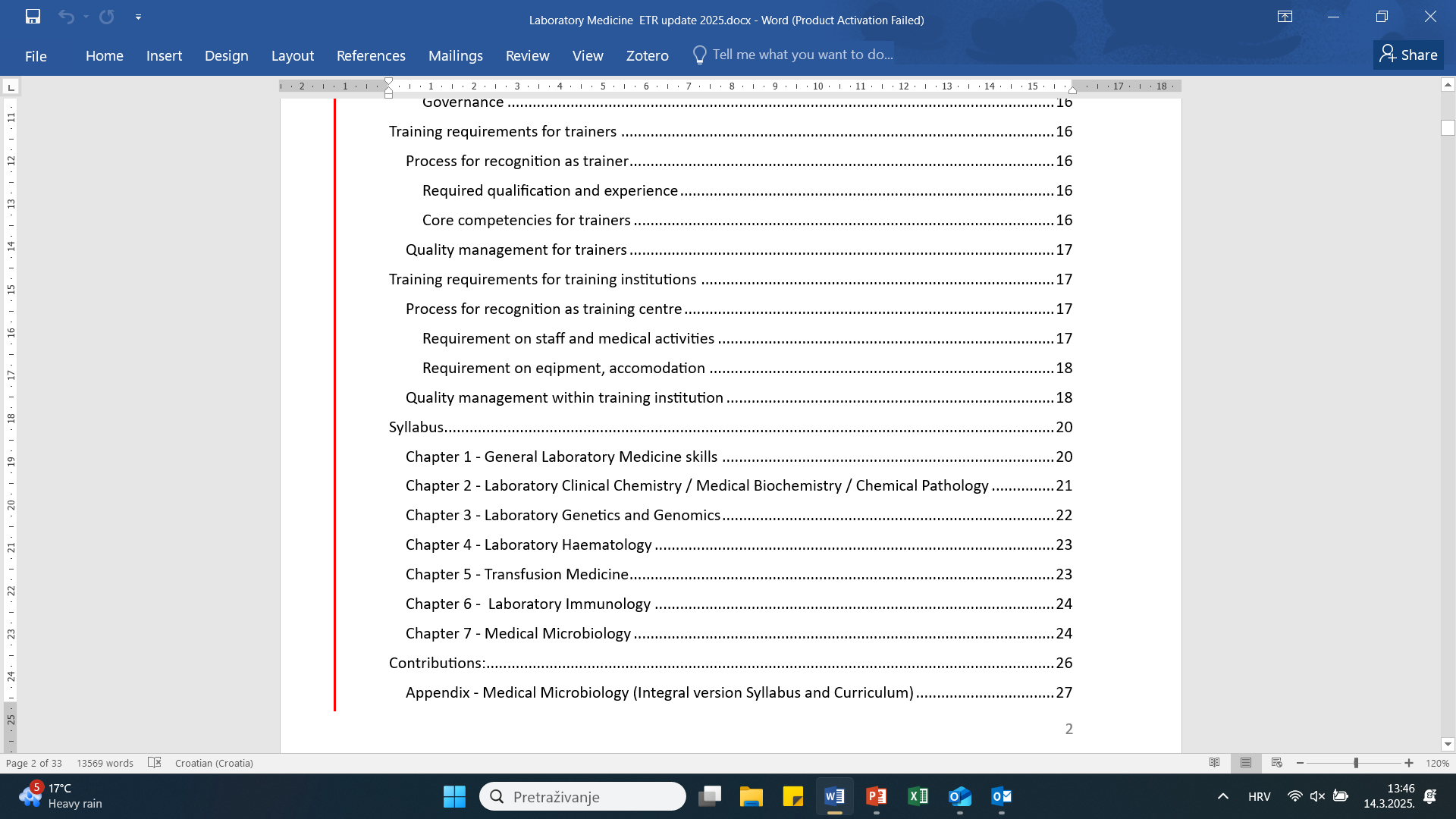 Parts of chapter
Topics in chapter

Objective
Knowledge
Medical skills
Technical skills
Chapter 2 - Laboratory Clinical Chemistry / Medical Biochemistry / Chemical Pathology
This chapter comprises a range of topics in laboratory diagnostics of disorders and diseases of systems and organs. Objective, medical and technical skills are similar and corresponding, and knowledge for each of the topics covers essential knowledge of function, physiology and pathophysiology, other medical diagnostic modalities, therapy and treatment, monitoring, and specific diseases and disorders. Due to diversity of topics within this chapter the description of the syllabus items is generic. It is up to the national regulatory authority to decide on the scope and breadth of topics included in the national healthcare system within this chapter.
Objective: Competency in laboratory diagnostics, rational and appropriate use of laboratory tests, and competent medical interpretation
Medical skills: indication and choice of appropriate tests, interpretation and other medical diagnostics, essential treatment modalities and patient monitoring, communication with other specialties and healthcare professionals, communication with patients
Knowledge: medical knowledge across all ages (including aging population) pertaining to normal function and metabolism, aetiology and pathophysiology of diseases and disorders, medical presentation, other medical investigations, treatment and monitoring.
Technical skills: essentials of methodology and use of instruments, supervision and planning of method validation, also refers to introduction and establishment of new methods and emerging technologies, quality control, interferences and limitations, resolvement of problems, POC when applicable
Topics in Chapter:
Inborn errors of metabolism (affecting amino acid metabolism, e.g. phenylketonuria, maple syrup urine disease; fatty acid oxidation, e.g. medium-chain acyl-CoA dehydrogenase deficiency; urea cycle e.g. X-linked ornithine transcarbamylase deficiency; lysosomal storage disease, e.g. X-linked Fabry disease;  mitochondrial metabolism, e.g. mitochondrial encephalomyopathy, lactic acidosis and stroke-like episodes MELAS). 
Neonates and childhood (physiology in the newborn; specific metabolism in  neonates – fluid balance, jaundice, liver disease, glucose metabolism, calcium and phosphate, magnesium, lactic acidaemia, cystic fibrosis, nutriton, congenital adrenal hyperplasia, congenital hypothyroidism; specific for children – disorders of growth and development, calcium and phosphate disorders, glucose metabolism, hyperammonaemia, Reye’s syndrome, lactic acidosis, renal disorders incl. Fancony syndrome and tubular defects, fluid balance; awareness of need to manage children in a child-friendly environment, practices in accordance with child protection guidelines) Cancer and malignant diseases (excluding haematological malignancies; markers for prostate, lung, breast, ovary, gastrointestinal organs, pancreas, thyroid, pituitary, adrenal, neuroblastoma, hepatoblastoma and teratoma) NGS and other molecular diagnostic procedures for detection of mutations leading to tumors (solid, haematology), for therapeutic options, liquid profiling (liquid biopsy, liquid biomarkers) of circulating tumor DNA/RNA and tumor cells.
Central nervous system and neuromuscular disorders (cerebrospinal fluid, CNS tumour markers, dementia and psychiatric diseases, atypical response to antipsychotic therapy, consequences of other disorders on CNS, rhabdomyolysis, myopathies)
Toxicology, pharmacogenomics and personalized medicine (intoxication/poisoning, misuse of legal and illegal drugs, acute and chronic poisoning, common poisons - psychotropic, household cleaners, mushroom toxins, toxic plants, organic solvents, paracetamol, cyanide, pesticides, insecticides, animal toxins, heavy metals, primary and secondary poison removal, antidotes,  xenobiotics, inhalation poisons, pharmacokinetics and toxicokinetics, legal and regulatory environment)
Proteins and proteomics (incl. inflammation, benign and malignant M-component assessment)
Enzymes and metabolomics (amylase and lipase, alkaline phosphatase, aminotransferases, angiotensin converting enzyme, creatine kinase, lactate dehydrogenase, gamma-glutamyl transferase)
Endocrinology (disorders of hypothalamus, pituitary, thyroid, adrenals, gonads, multiple endocrine neoplasia and polyglandular syndromes, Diabetes Mellitus 1 and 2, monogenic diabetes, diabetes in pregnancy, including advice on glucometers; pregnancy monitoring and fertility investigations)
Nutrition (incl. obesity and malnutrition, vitamins)
Cardiac disease (incl. assessment of cardiovascular risks, setting cut-offs for acute myocardial limits)
Disorders of calcium and mineral metabolism (including vitamin D metabolites, PTH, PTHrP, FGF23, collagen type I metabolism and other bone-related proteins)
Respiratory system
Blood gases and acid-base balance (mechanisms of acid-base homeostasis, buffering systems)
Kidney and urogenital tract, water and electrolytes (glomerular and tubular function/disorder tests, nephro- and urolithiasis, urine sediment evaluation, antidiuretic hormone, renin-angiotensis-aldosterone, natriuretic peptides)
Hepatobiliary system (hepatitis, cirrhosis, cholestasis, cholelithiasis, NAFLD, malignant diseases, jaundice - neonatal, children and adults, essentials of liver transplantation)
Gastrointestinal system (pancreas, peptic ulceration, malabsorption, inflammatory bowel disease, intestinal and/or pancreatic failure, neuro-endocrine disorders, malignant diseases),
Entrustable Professional Activity to be achieved during training in laboratory medicine
The EPAs associate competencies (skills, knowledge) to actual practice of the specialist in laboratory medicine (workplace). 
 In some EU countries all these topics will be included, in other EU countries some topics will be included and it is mostly the entire knowledge/skill content of a topic. 
EPA in General Laboratory Medicine Skills
EPA in Laboratory Clinical Chemistry / Medical Biochemistry / Chemical Pathology
EPA in Laboratory Genetics and Genomics
EPA in Laboratory Haematology
EPA in Transfusion Medicine
EPA in Laboratory Immunology
EPA in Medical Microbiology